Вот и стали
        мы на год
                   взрослей
Вторая младшая группа 
МДОУ ЦРР –детский сад №21 
  г. Чехов
В нашу группу посещают 29 детей 
15 девочек и 14 мальчиков
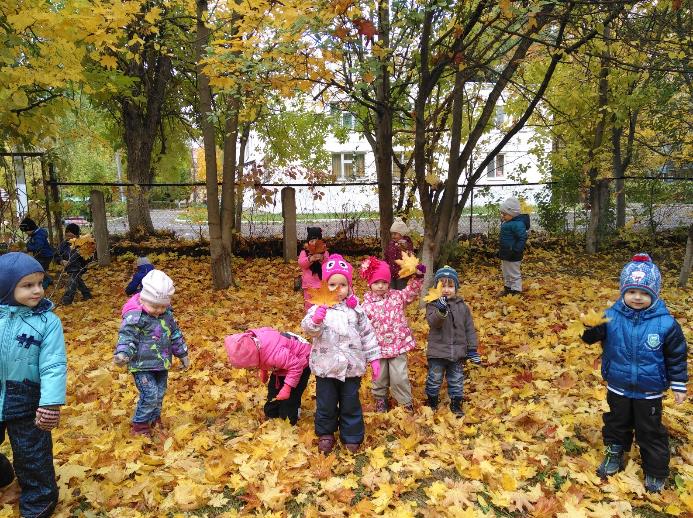 День начинается у нас с утренней гимнастики,
 подвижных и малоподвижных игр
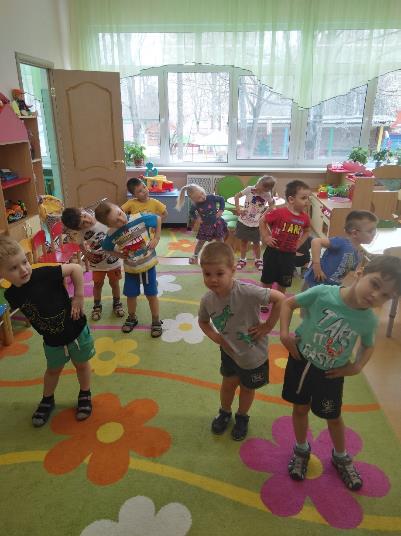 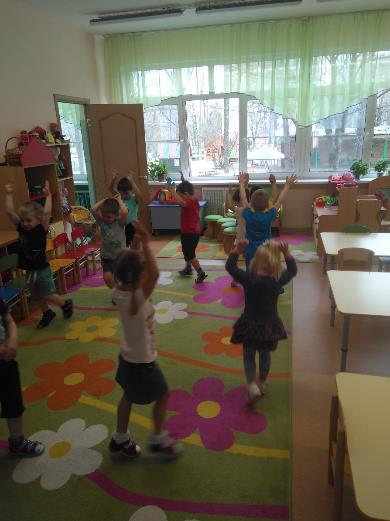 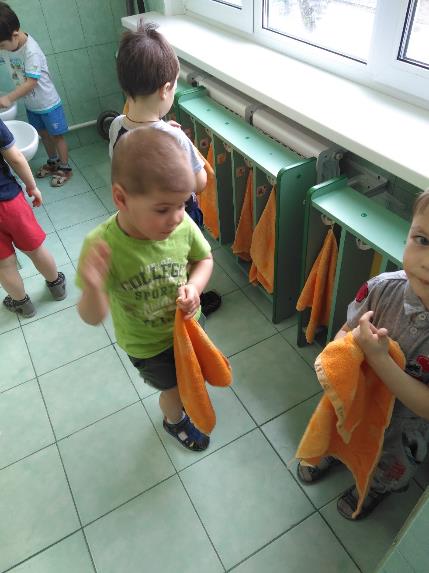 Культурно-гигиенические
                             навыки
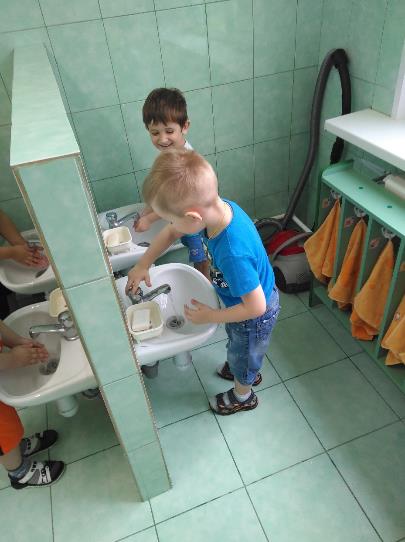 Непосредственно образовательная
            деятельность
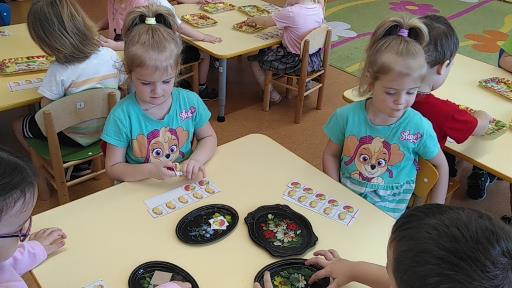 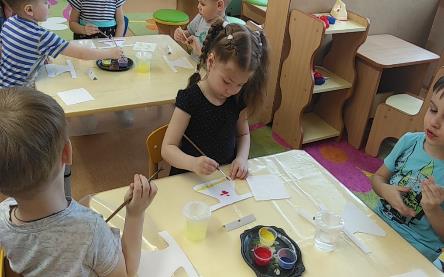 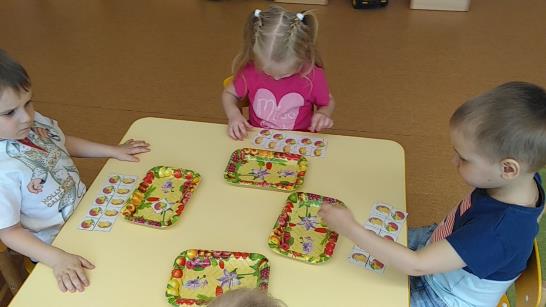 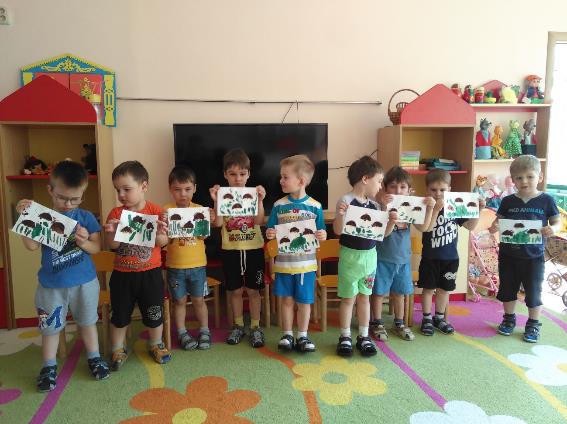 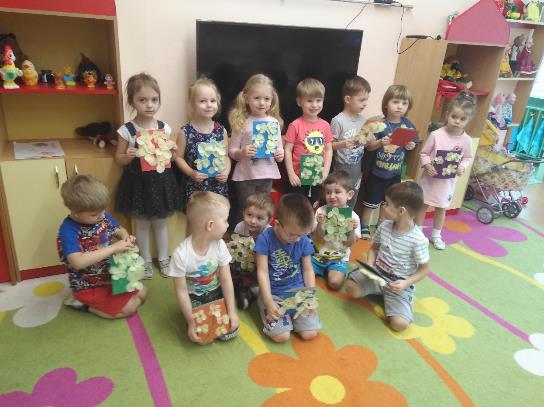 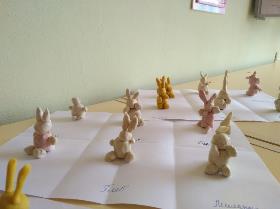 Подарок папе.
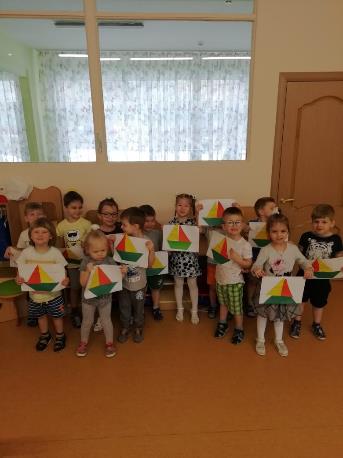 ФОРМИРОВАНИЕ ЭЛЕМЕНТАРНЫХ
 МАТЕМАТИЧЕСКИХ ПРЕДСТАВЛЕНИЙ
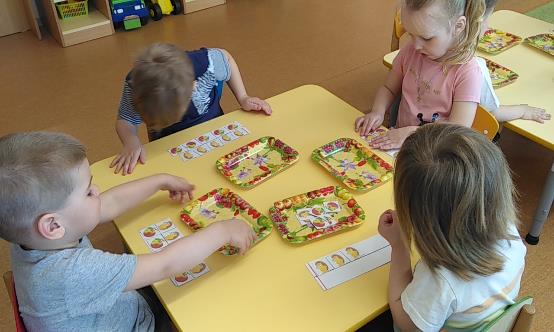 Угощаем ежиков 
           яблоками
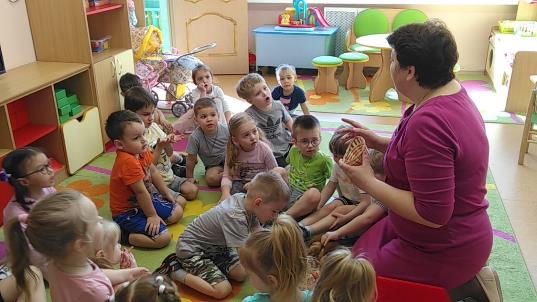 Дидактическая игра «Один, много, ни одной»
Наши успехи
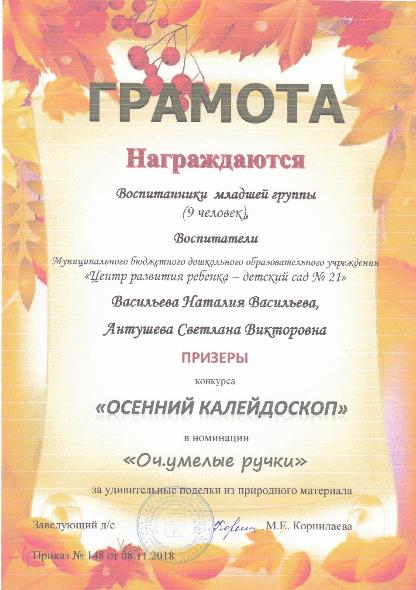 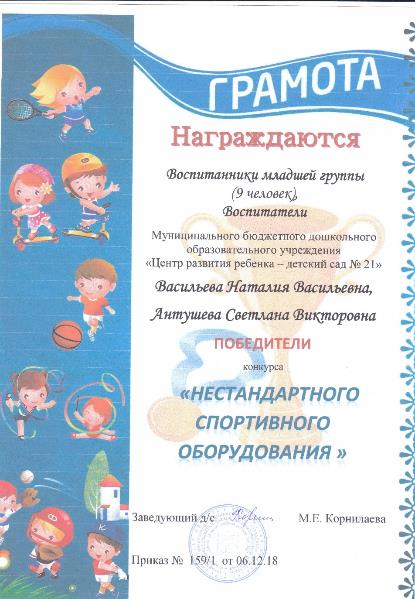 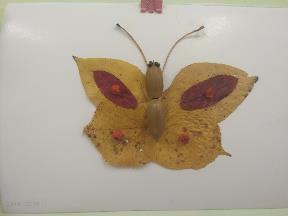 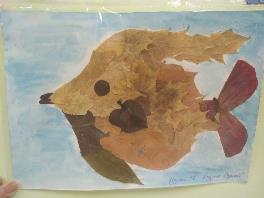 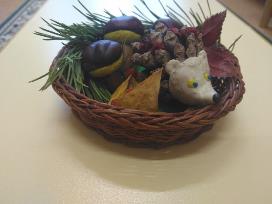 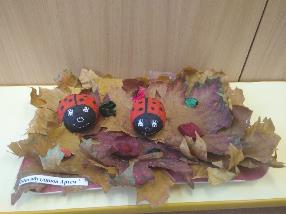 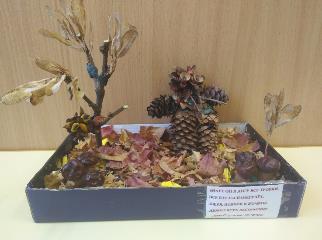 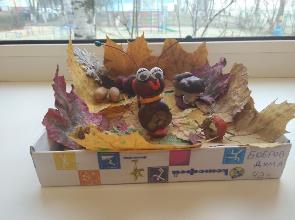 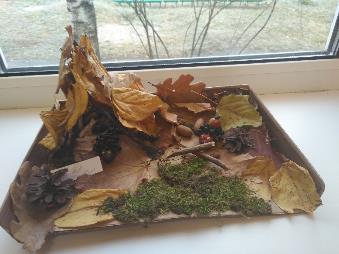 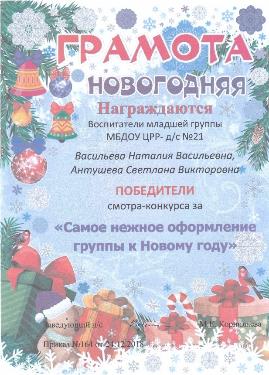 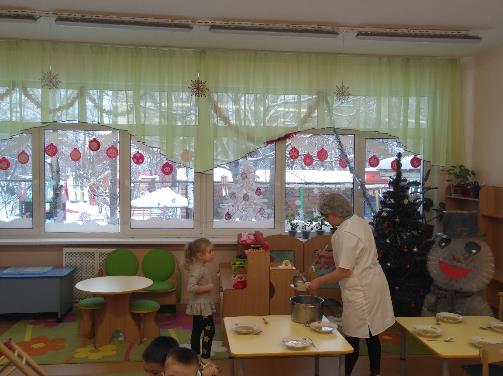 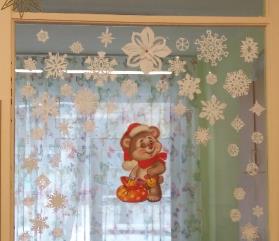 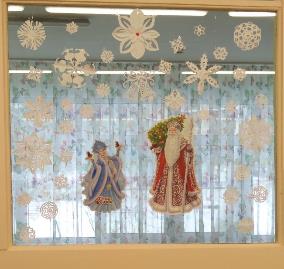 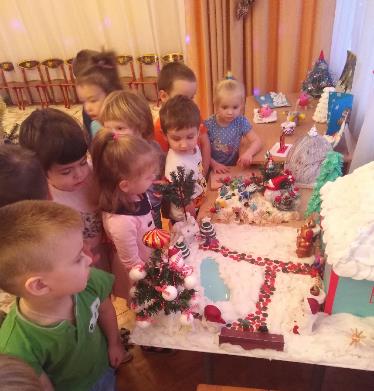 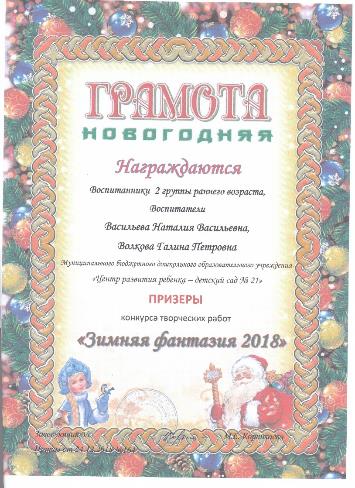 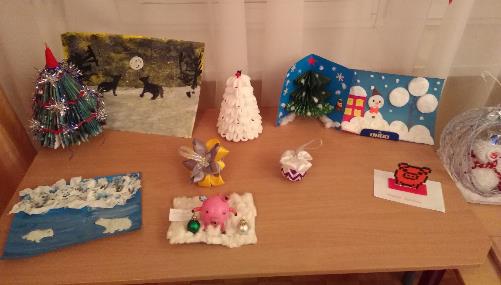 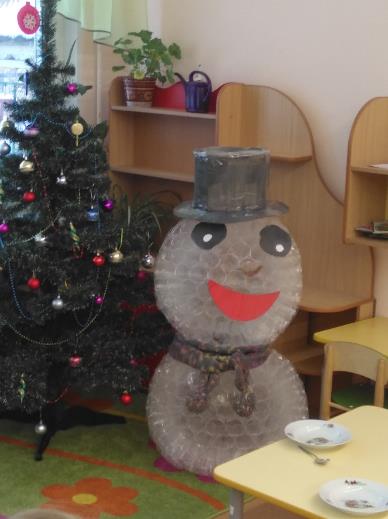 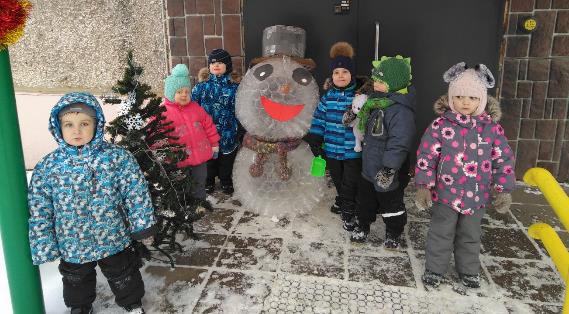 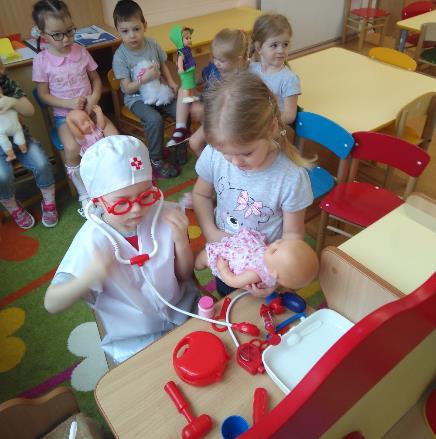 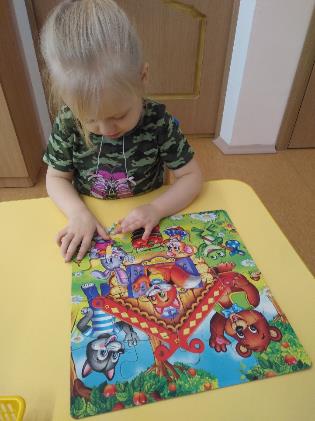 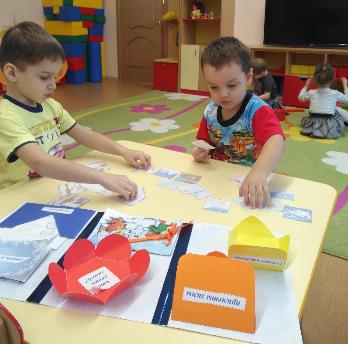 Самостоятельная деятельность  детей,
 сюжетно ролевые игры
Конструктивная 
              деятельность
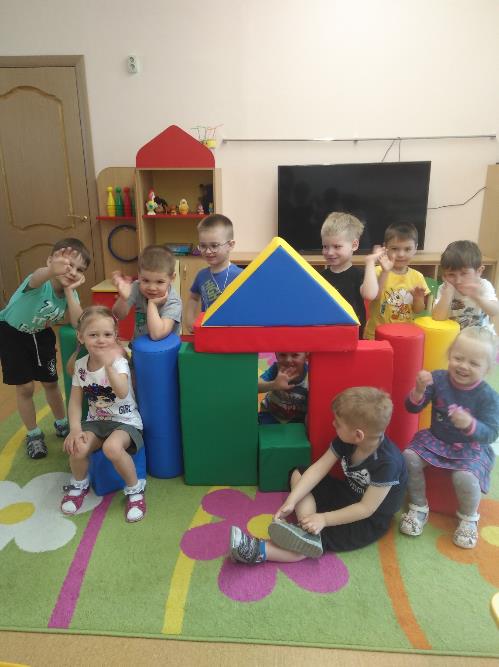 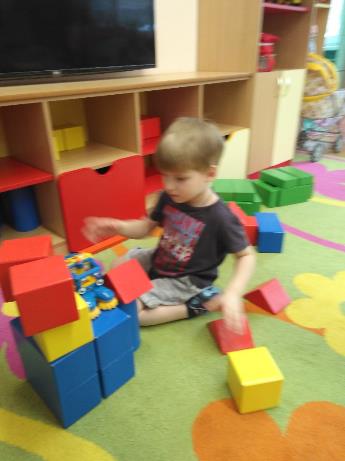 Дидактические игры
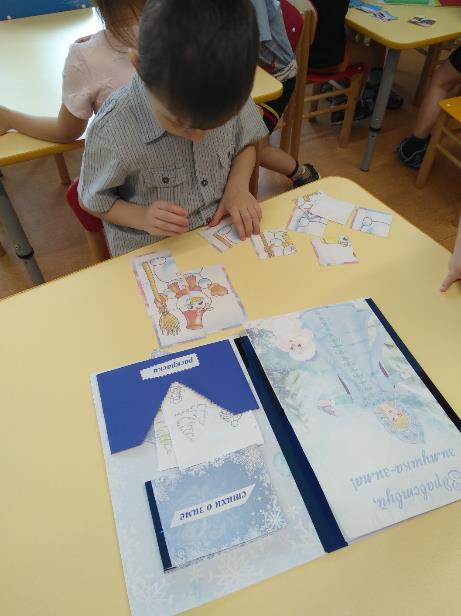 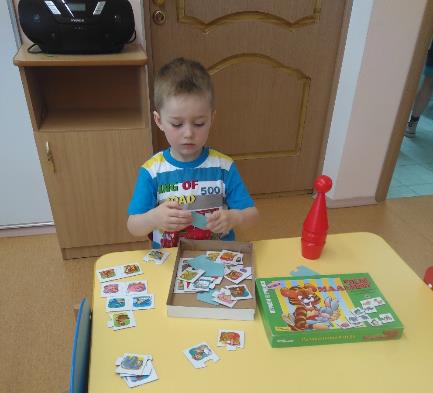 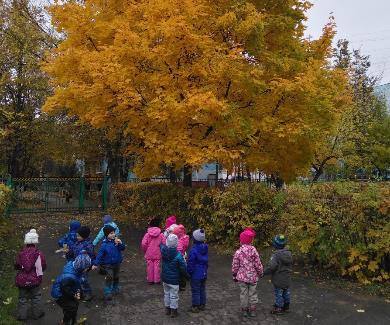 Наши прогулки
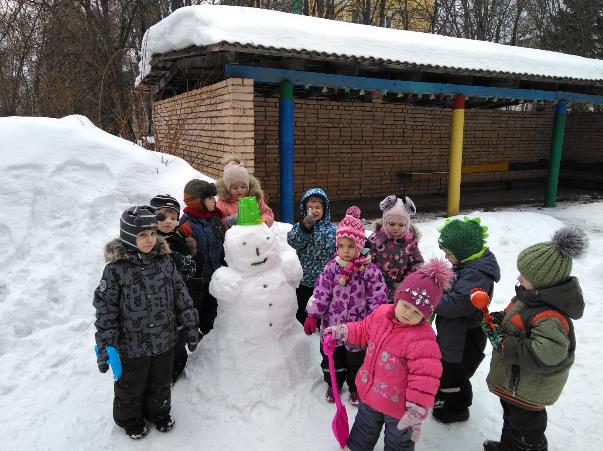 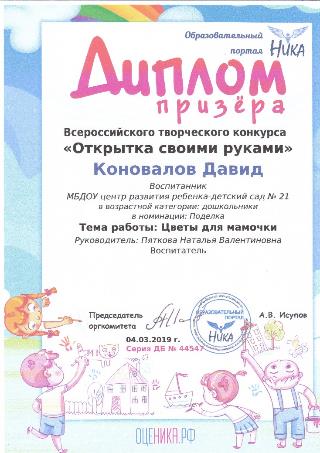 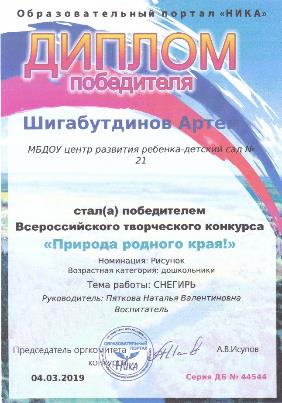 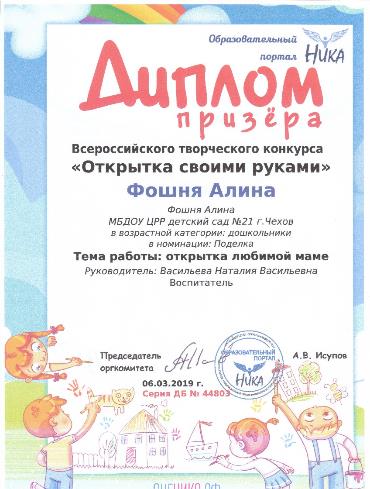 Спасибо 
              за просмотр.